Große Drehorgel Deutschland-Benefiz-Tour 2022 ab 01.03.2022 bis zum 2.07.2022
Schwerin
Lüneburg
Bremerhaven
Bremen
Cloppenburg
Brieselang
Witteberg
Münster 25.6.
Leipzig
Bonn/ Euskirchen
Mainz
Hof
Bayreuth
Heidelberg
Mannheim
Amberg
Heilbronn
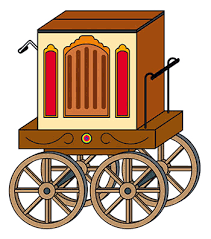 Regensburg
Ingolstadt
Tübingen
Ulm
Überlingen 11.06.